Развитие гражданской идентичности обучающихся в условиях поликультурного образовательного пространства
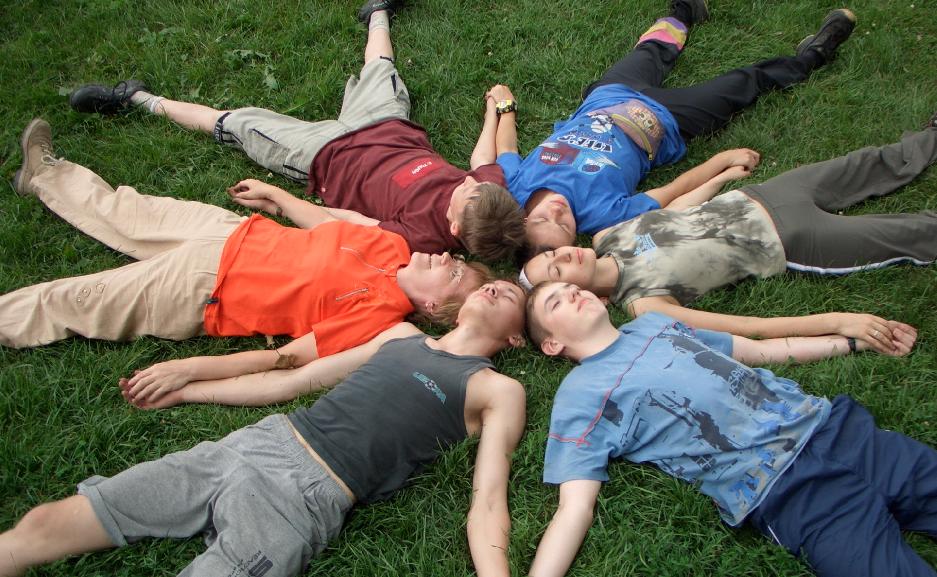 Русакова Л.Н., 
директор МАОУ СОШ № 70
Особенность   времени:
Вольное, свободное отношение к семейным ценностям -

            исчезает семейная идентичность ребенка;

Вольное, свободное отношение к школьным ценностям -

     исчезает школьная идентичность ребенка;

Вольное, свободное отношение к нравственным ценностям  народа -
                                                                                    
     исчезает национальная    идентичность ребенка;

Вольное, свободное отношение к нравственным ценностям Отечества –

исчезает    причастность  ребенка к Родине.
 
ЧТО ДЕЛАТЬ?
Работать:
Развивать все идентичности ребенка: 
Семейную;
Школьную;
Национальную (этническую);
ГРАЖДАНСКУЮ.
Необходимо: комплексное решение проблемы!
NB!
Начало работы:
Развитие гражданской 
идентичности ребенка;
Итог и результат работы:
Наличие гражданской идентичности.
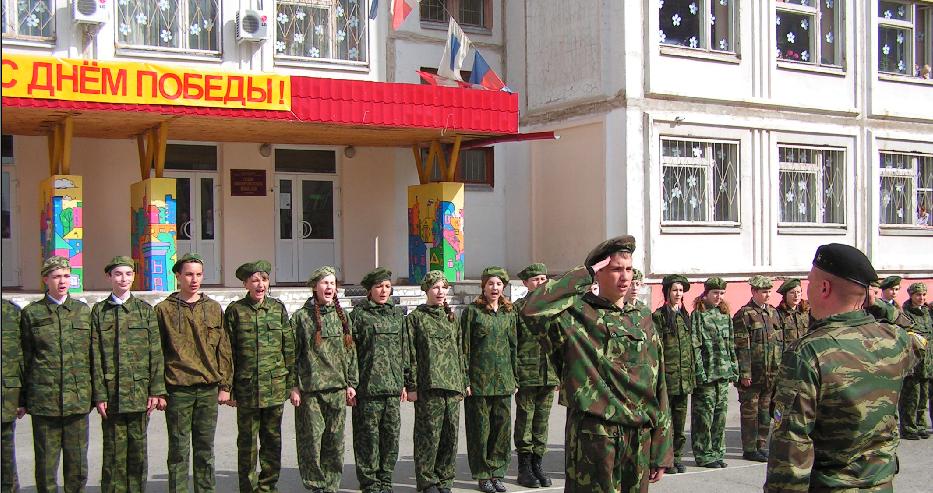 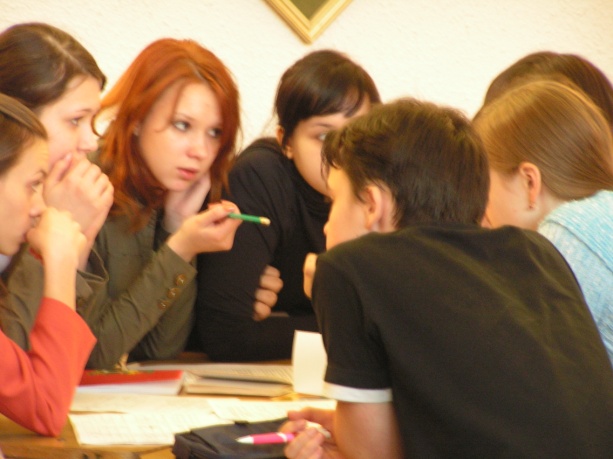 Гражданская идентичность:
гражданин семьи;
гражданин школы;
гражданин города (региона);
гражданин народа;
гражданин Отечества.


Направления работы школы 
по развитию гражданской идентичности обучающихся
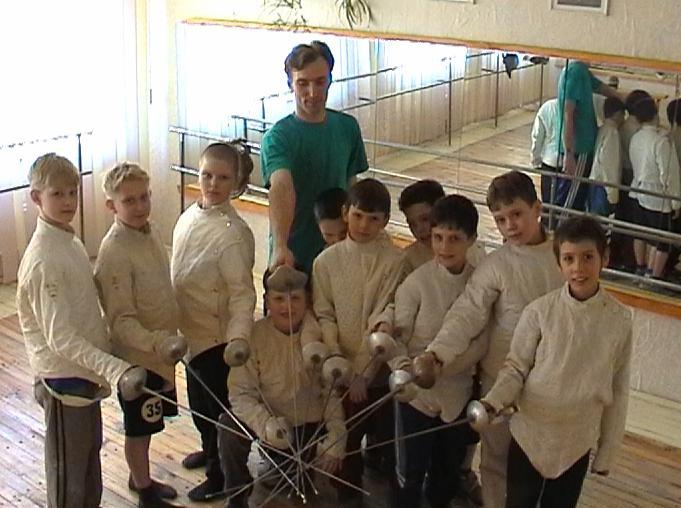 Гражданин семьи
Роль родителей:
рассказывать о славной истории семьи;
воспитывать уважение к старшим и младшим членам семьи;
устранить потребительское отношение детей к себе;
поддерживать семейные ценности и традиции.
Роль школы:
проекты: «История моей семьи в истории Отечества»; «Моя семья в истории Великой Отечественной войны»;
праздник «День семьи»;
организация условий для общения родителей и детей, темы: семейные традиции и ценности.
Гражданин школы
В центре внимания:
развитие ученического самоуправления;
работа детской организации «Сибиряк»;
проект «Школа, которую я выбираю»;
проект «Практика малых дел»;
идея для развития школы в этом учебном году и на долгие годы 
NB!
Включенность детей 
в позитивную деятельность 
на благо школы!!!
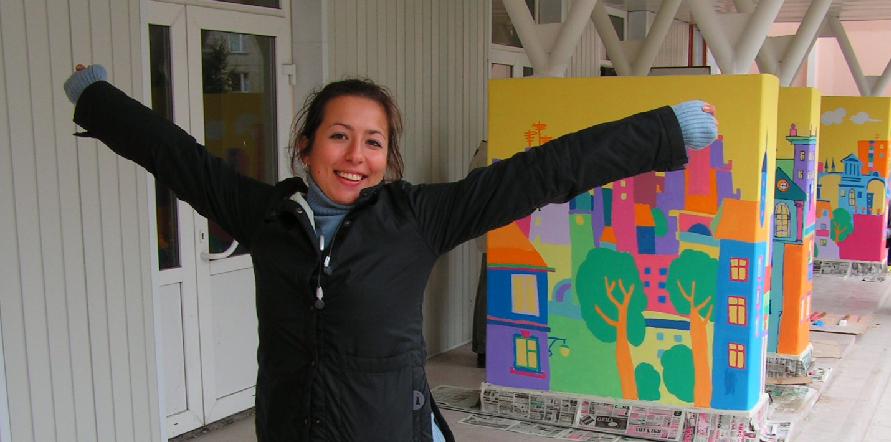 Гражданин города (региона)
ОБЯЗАТЕЛЬНО:
Знакомить:
с историей города и региона;
с достойными людьми города и региона;
Проекты:
«Семь чудес моей малой родины»;
«Мои современники».
Образовательные путешествия:
по Тюмени, ее окрестностям и Тюменской области;
по музеям города и области.
Практическая деятельность на благо города и региона:
цветники (участие в конкурсах);
сад;
участие в субботниках и городских событиях.
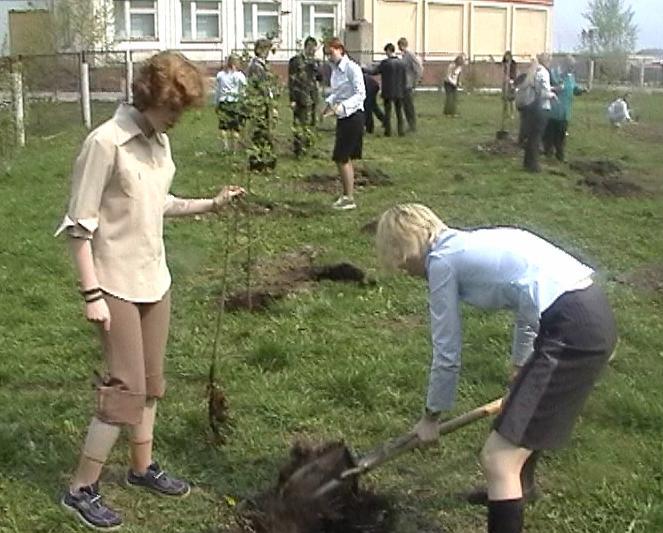 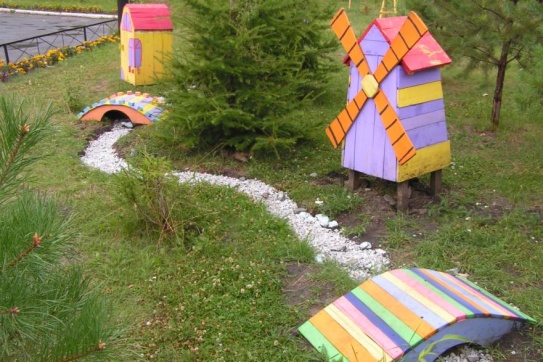 Гражданин своего народа
Роль родителей:
обучение ребенка родному языку;  
передача ребенку  устного народного творчества, народной культуры (музыка, танец, декоративно-прикладное творчество, кухня),     национальных традиций; 
передача ребенку духовно-нравственных ценностей религиозного учения, принятого народом;   
 воспитание уважения к истории своего народа. 

Роль школы:
уважение национальных, религиозных традиций, народной культуры своих учеников; развитие  у родителей желания знакомить детей с родной культурой;
проведение культурологических праздников, связанных с национальными и религиозными традициями семей  учеников: фестиваль славянской культуры «Солнцеворот», фестиваль культуры тюркских народов «Курбан-Байрам», Рождественские встречи, вечер чтения: «Мудрость древних текстов»; стенды и программы, посвященные культурному содержанию религиозных праздников (Рождество и Пасха, Курбан-Байрам и Ураза-Байрам, Ханука и Песах, Сагаалган и Дончод-хурал;
опора при решении воспитательных задач на духовно-нравственные ценности народной культуры и религиозных учений; 
воспитание у детей и подростков уважения к другим культурам и религиям.
Гражданин Отечества
Роль семьи:
уважение к российской истории;
уважение к государственному языку (русскому);
уважение к российским культурным традициям;
уважение к государственным символам, государственным праздникам; 
деятельность на благо Отечества.
Роль школы:
1) высокое качество преподавания русского языка и русской литературы, организация нравственного речевого пространства в школе.
2) объединение детей всех культур и религий уважением к Отечеству:
праздники: День Победы - парад школьных войск, Фестиваль военно-исторических игр, День защитников Отечества;
события, посвященные памятным датам: День снятия блокады с Ленинграда, День Бородинского сражения, военно-историческая игра на местности «Ледовое Побоище», фестиваль «От Сибири до Москвы» (ко Дню примирения и согласия) и др.
цикл классных часов «Лучшие люди России»; 
работа Центра  спортивно-исторического фехтования, лукострельной секции;
проекты: «Моя Родина – Россия»;  «Российские немцы – патриоты Отечества»; «Мой народ в славной истории России»; «духовно-нравственные ценности моего народа и моей семьи» - и др.
стенды, посвященные мировым религиям;
деятельность на благо Отечества: проекты «Наш сад», «Школьный двор как путь в культуру», «подарим друг другу школу как праздник», «Образование – для Родины»;
Главное:
Мысль - понимание:
гражданская идентичность невозможна без развития всех других идентичностей ребенка (это его глубинная СВЯЗЬ  с культурным пространством Отечества: семьей, школой, малой родиной, родным народом)!
Слово: 
любовь к Отечеству начинается с любви к СЛОВУ, необходимо владение хорошим русским языком, знание русской литературы (в ней – история страны).
Деятельность:
объединение детей и взрослых, культур и религий, традиций и событий вокруг идеи УВАЖЕНИЯ к Отечеству;
наличие системной конкретной деятельности по улучшению себя и мира вокруг себя.
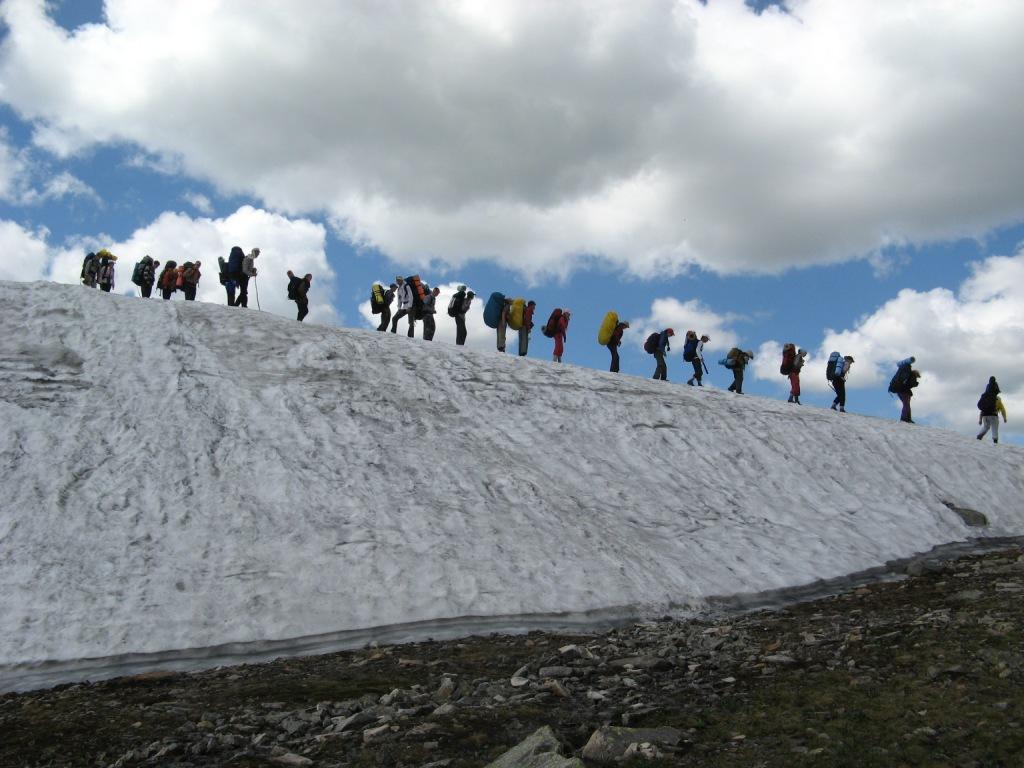 Жизнь долгая, мы все успеем,но дети растут быстро, и нужно успеть подарить им ОБЩЕЕ Отечество…
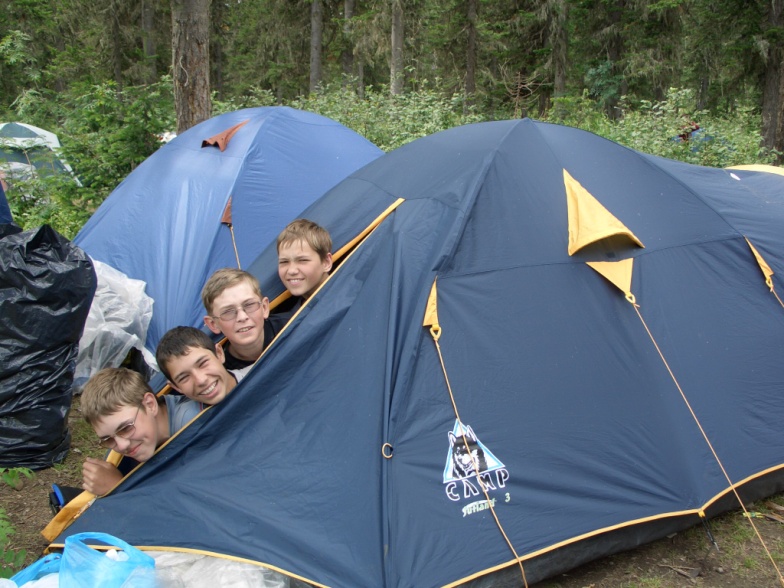